ВИНОКУРОВА МАРФА ДМИТРИЕВНА
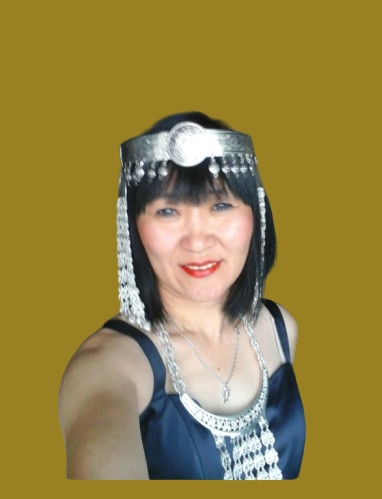 ВОСПИТАТЕЛЬ
Образование: Средне-специальное
 Иркутское педучилище №1 , 1990 год
Специальность : учитель начальных классов
Квалификационная категория: первая -2020г.
Педстаж: 34 года
Награды
Курсы повышения квалификации
Курсы повышения квалификации